15.11
Цветовой стиль
Цветовой круг Иттена
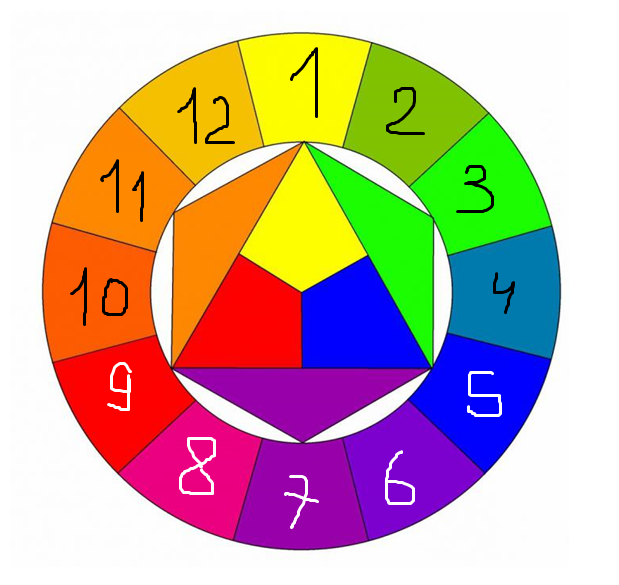 Yellow
Green
Lime
Cyan
Blue
Violet
Purple
Magenta
Red
 Brown
 Orange
 Gold
Next to – цвета рядом (Lime, Cyan, Blue)
Opposite – Противоположные цвета
( Gold, Purple, Blue)
3) Triangle – треугольник через 3 цвета (Magenta, Gold, Cyan)
4) Square – квадрат через 2 цвета (Orange, Green, Blue, Magenta)
Генератор цветовой схемы по фото
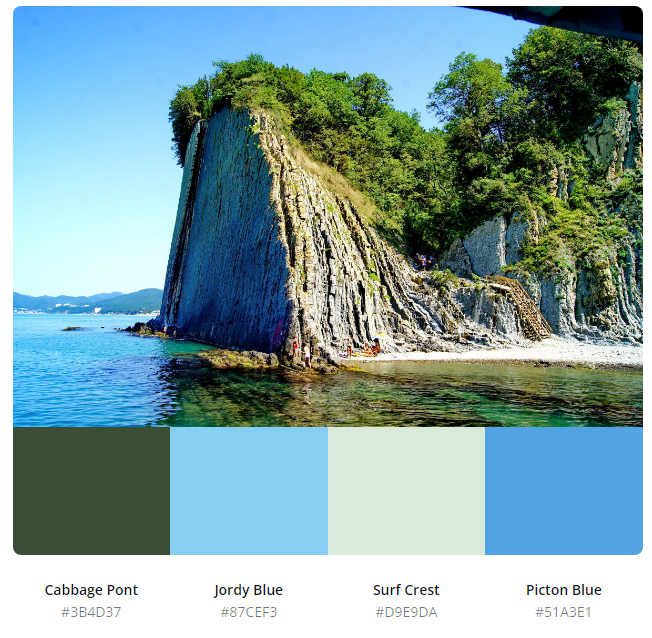 https://www.canva.com/

https://gradients.app/ru/newpalette

https://coolors.co/
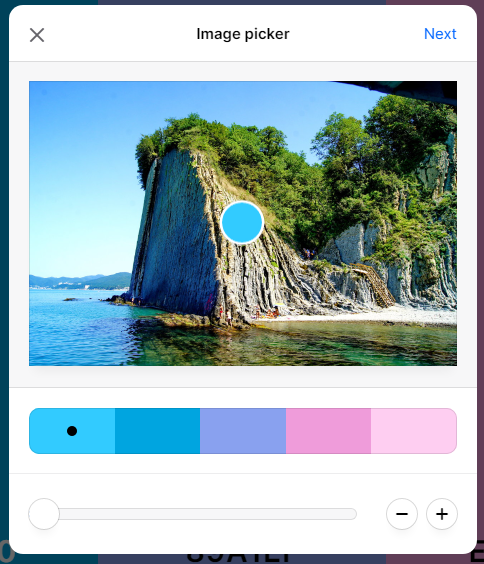